Iceland: Youth Participation in Democratic Governance
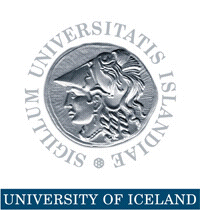 Annual Democracy Forum International IDEASantiago, Chile, 27-28 November 2013
Thorvaldur Gylfason
Beginnings: Pots and pans
Iceland’s banking system crashed in 2008
Biggest trauma in nation’s history
Existential threat
People took to the streets, young and old, banging their pots and pans, demanding action
Government resigned
New post-crash government listened to the people
Admitted to mistakes and structural flaws
Offered to clean up the political culture
Promised reforms, including a new constitution
New post-crash constitution
When countries crash, it is natural to question their constitutional foundations
Iceland has a provisional constitution from 1944 that failed to avert executive overreach at the expense of the legislative and judicial branches of government
Politicians promised a constitutional overhaul for 70 years, but failed to deliver
Up against the wall after the crash, the government admitted that the game was up
Promised a new people’s constitution drafted by a directly elected Constitutional Assembly, not by politicians or political appointees
People’s constitution: Why?
Two important reasons for having the constitution written by the people rather than by politicians and their lawyers, one local, one universal
Parliament’s long-standing failure to deliver 
Constitution is meant to limit the powers of parliament and to lay out, inter alia, the method by which MPs are elected, tasks that would create a conflict of interest if assumed by parliament itself
Karl Popper (1966) put the question well: 
“How can we organize political institutions so that bad or incompetent rulers can be prevented from doing too much damage?”
People’s constitution: How?
Parliament decided to proceed in three steps
Convene National Assembly
1,000 persons selected at random through stratified sampling 
Every Icelander 18 years or older had an equal chance
Appoint Constitutional Committee to gather information, provide analysis, propose ideas
Seven members from different directions (law, literature, science), 700-page report
Hold election of Constitutional Assembly representatives
25 representatives elected from among 523 candidates by STV (Single Transferable Vote) method to minimize number of ‘dead’ votes
Good cross section of society, with education above average
People’s constitution: What for?
Broad consensus in favor of significant changes
People wanted change
Conclusions of National Assembly were cohesive and clear
Answers given by elected Constitutional Assembly members to media were equally clear
Overwhelmingly, they favored 
Changing the constitution
Equal voting rights everywhere in the country
Public ownership of natural resources
More national referenda
Strengthening the right of the public to information
Checks on the Minister of Justice’s ability to appoint judges on his or her own
Public opinion polls reflected similar sentiments
People’s constitution: Content
Assembly/Council had 4 months to do its work
No problem
US constitution was written in 4 months in 1787
Strong emphasis on human rights, including equal voting rights and national ownership of natural resources as well as on checks and balances
Preamble declares that
“We, the people of Iceland, wish to create a just society with equal opportunities for everyone.”
People’s constitution: Process I
Council decided to invite public to participate
There was interest: 522 persons ran for 25 assembly seats
This was a way to invite them, and others, to participate
Everyone was free to step forward and put suggestions on the table
Three overlapping rounds
Each week, Council posted on its interactive website, the first of its kind, some new provisional articles for perusal by the public
2-3 weeks later, after receiving comments and suggestions from the public as well as from experts, Council posted revised versions of those articles on the website
In a final round, proposals for changes in the document as a whole were debated and voted upon article by article, and the final version of the bill was prepared
At the end of the last round, each article was approved by an overwhelming majority of votes
Bill as a whole was passed unanimously, by 25 votes against 0, a rare feat
People’s constitution: Process II
You need to multiply these figures by 50 to find comparable ones for Chile
Open invitation was well received
Council received 323 formal proposals
All were discussed and answered by one of three committees 
Over 3,600 comments were posted on website by visitors
Council representatives answered many if not most of them 
Direct webcasts, also aired on TV, were regularly watched by about 150-450 viewers
Over 50 interviews with Council members and others concerned were posted on YouTube
They had, by late 2011, been viewed 5,000 times
People’s constitution: Process III
At the same time, many experts advised the Council every step of the way
Lawyers and others
In meetings as well as in writing
Council could not seek the advice of all available and eligible experts
However, like everyone else, those who had points to make were welcome to do so
Council did not invite representatives of interest organizations to special meetings
These organizations had same access as everyone else to Council (e.g., bankers, boat owners, environmentalists, farmers)
People’s constitution: Lessons
Lessons for other countries
With the world’s largest per capita number of internet users, or 96%, compared with 81% in US and 61% in Chile, Iceland’s constitutional crowd sourcing may raise concerns about unequal access 
Unconnected 4% are disproportionately old people 
Democratic gains seem, however, to easily outweigh losses from slightly unequal access
Applicability to less well connected countries is debatable
Can argue that the young, well-connected minority merits a good position to sway new constitutions in the public interest
US founding fathers: Every generation needs its own constitution
Democracy on ice
Deeply democratic process by design
National Assembly
Constitutional Assembly with crowd sourcing
National referendum in 2012 , decisive acceptance
67% said Yes to the bill as a whole (voter turnout was 49%)
67% to 83% said Yes to individual key provisions
Parliament failed to ratify the will of the people, putting the bill on ice
Direct and dangerous affront to democracy
Will have grave consequences if politicians persist in disrespecting results of a national referendum
If so, Iceland will never be the same
My prognosis: Democracy will prevail
THE END